Моніторинг якості освіти
ЗА  2020-2021  Н. р.
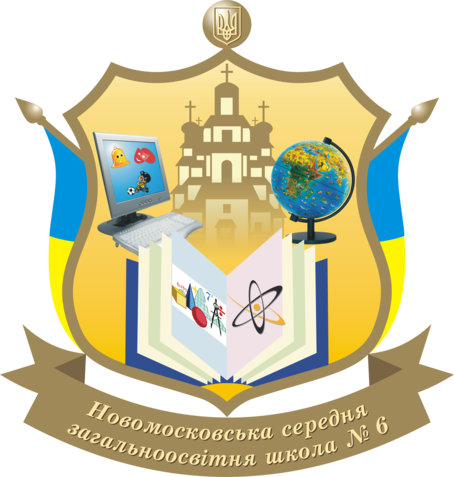 Шкільна мережа
Середня наповнюваність класів по школі
Аналіз навчальної діяльності
За 2020-2021 н.р.
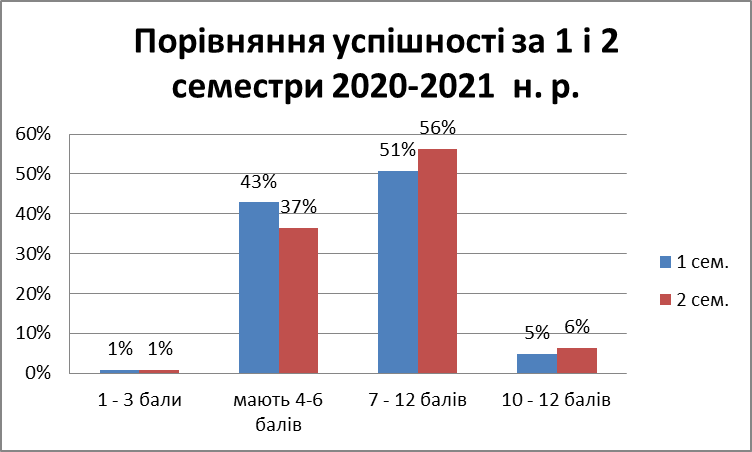 Відмінники навчання за підсумками 2020-2021 н.р.
Відмінники навчання за підсумками І семестру 2020-2021 н.р.
Робота з обдарованими учнями
Створення умов для розвитку творчих здібностей учнів
Факультативи
Індивідуальні заняття
Курси за вибором
Гуртки
Участь у предметних та творчих конкурсах
Участь у предметних олімпіадах
Участь в МАН
Результати участі учнів школи у ІІ етапі Всеукраїнських учнівських олімпіад подано в таблиці:
Призери та переможці І (міського) етапу Всеукраїнського конкурсу-захисту науково-дослідницьких робіт учнів-членів Малої академії наук 2020-2021 н.р.
Призери та переможці ІІ (обласного) етапу Всеукраїнського конкурсу-захисту науково-дослідницьких робіт учнів-членів Малої академії наук 2020-2021 н.р.